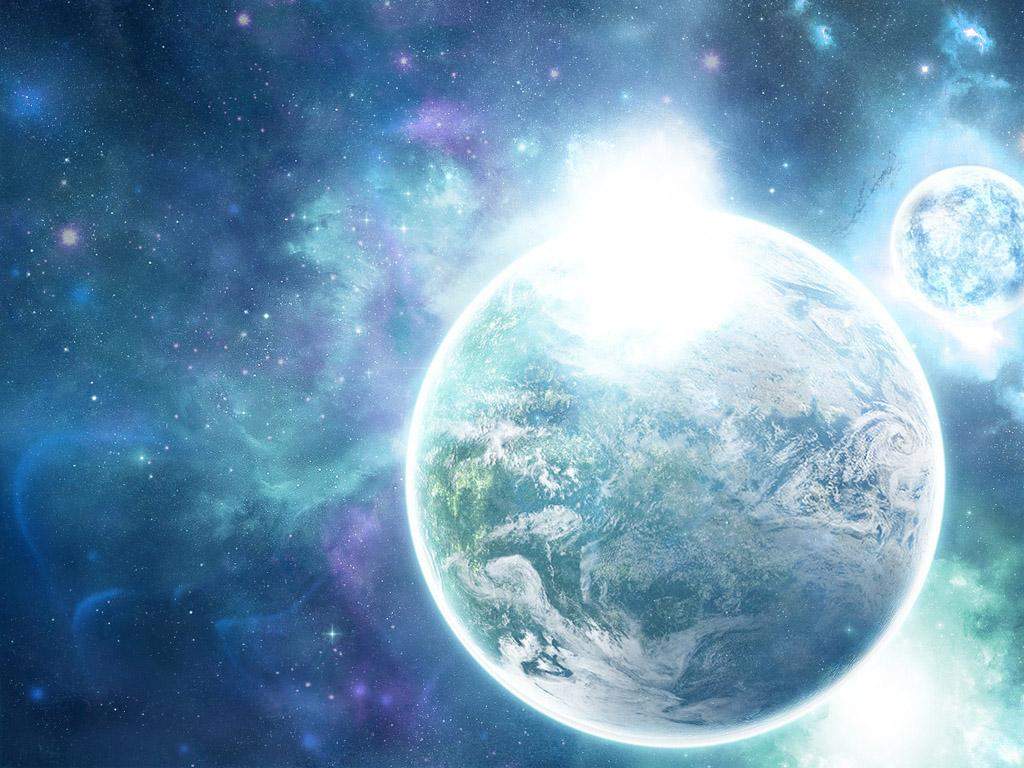 探索宇宙
新课导入
茫茫宇宙，浩瀚星空，诱人遐想。
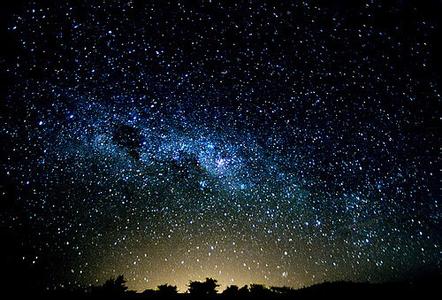 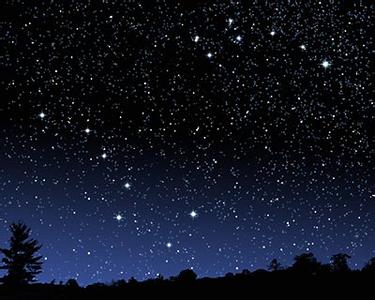 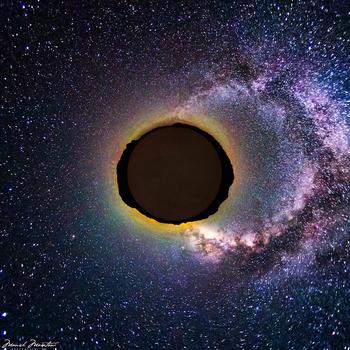 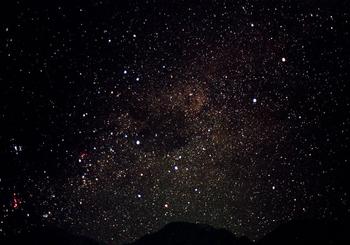 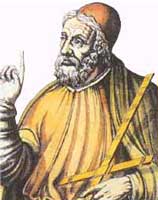 托勒玫
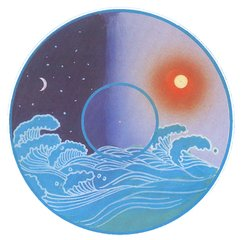 古希腊天文学家托勒玫提出了以地球为中心的宇宙结构学说，简称“地心说”
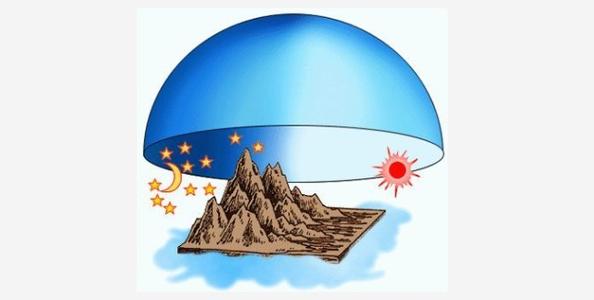 中国古代浑天说与盖天说
近代人类是怎样逐渐认识太阳系的呢？
人类很早就用肉眼观察到了水星、金星、木星、火星、土星。
公元1543年，哥白尼提出“日心地动说”。
公元1609年，伽利略用自制的天文望远镜第一次揭开了太阳系神秘面纱。
1781年，英国科学家威廉· 赫歇耳发现天王星。
1846年，法国的勒威耶与英国的亚当斯发现了海王星。
1930年，美国的汤博发现了冥王星。
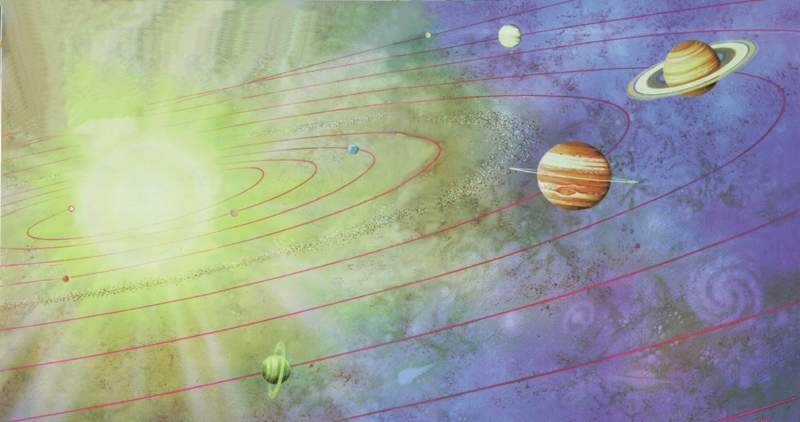 冥王星
海王星
太阳系
土星
地球
太阳
小行星带
木星
水星
金星
火星
天王星
九大行星按与太阳由近到远排列是：水星、金星、地球、
                     火星、木星、土星、天王星、海王星、冥王星。
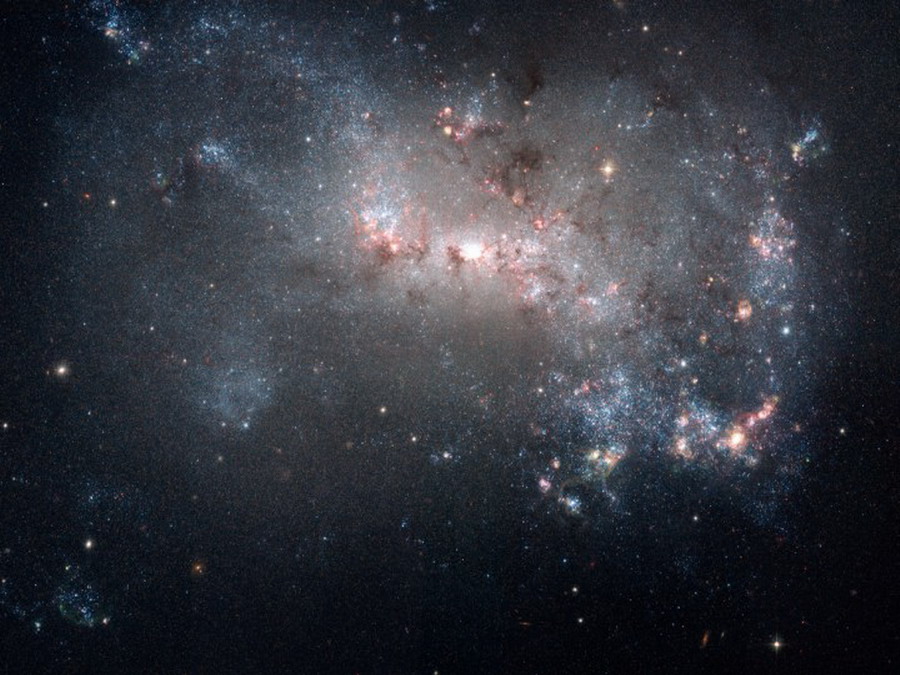 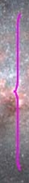 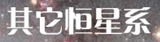 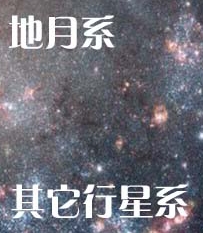 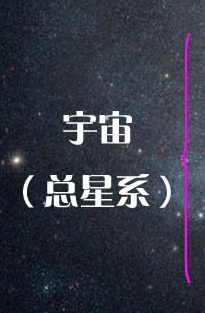 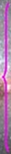 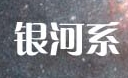 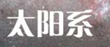 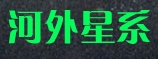 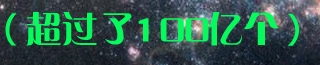 探究新知
银河系
银河系由3000多亿颗恒星形成的巨大星系,称为”银河系”。
银河系的范围大约是:  1.0×105l.y.(光年)
相当于9.4605×1017km
太阳每隔2.3亿年绕银河系中心转一圈
探究新知
光年是长度单位,表示光在一年中传播的距离，符号：l.y.
1l.y.=9.4605×1017km
天狼星距地球约8.7l.y.
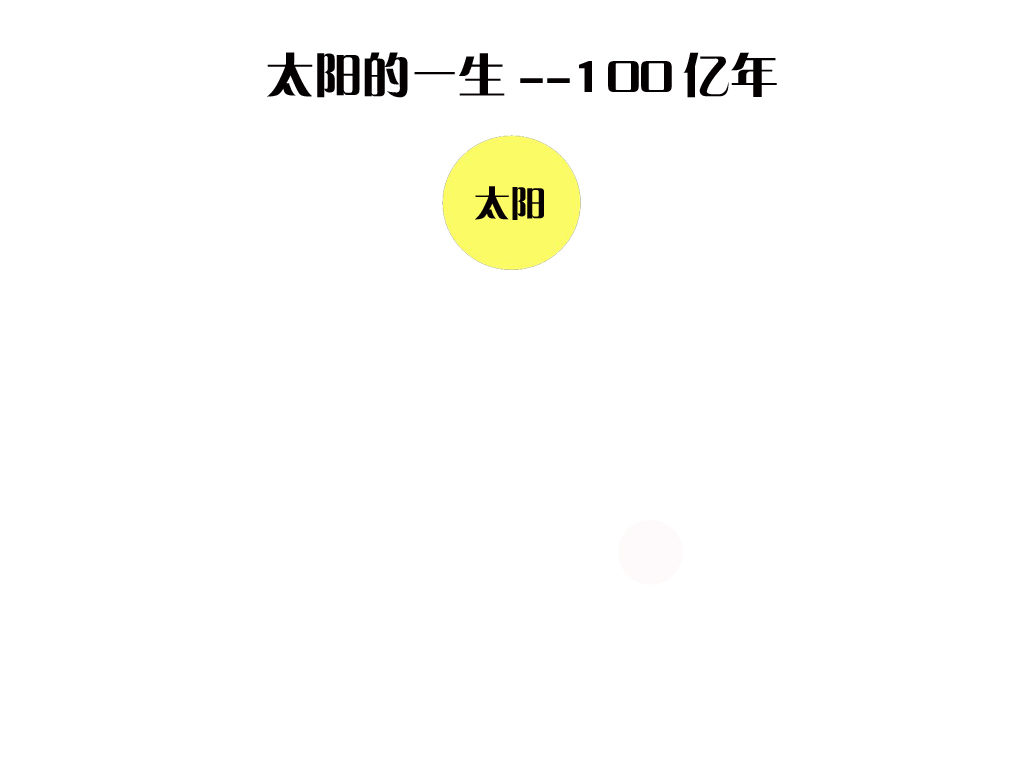 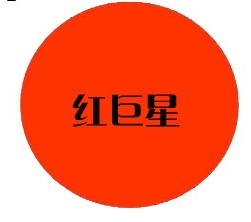 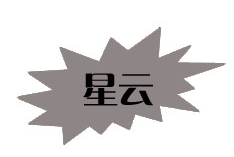 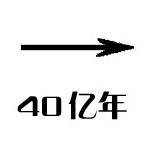 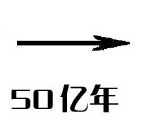 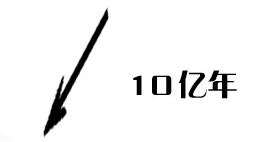 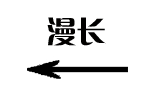 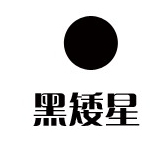 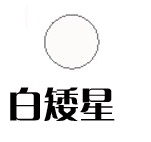 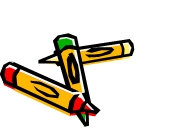 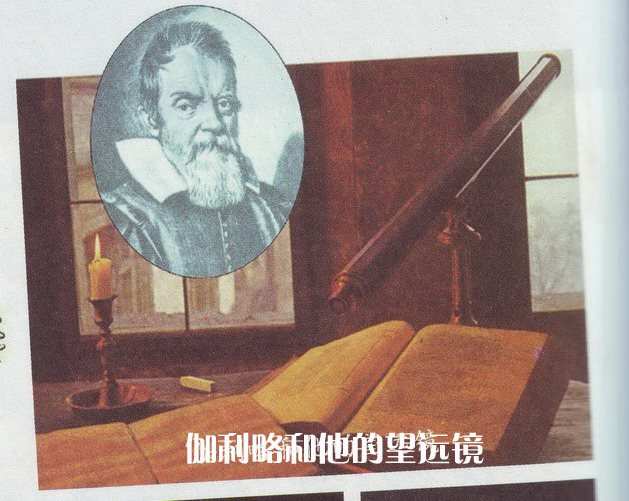 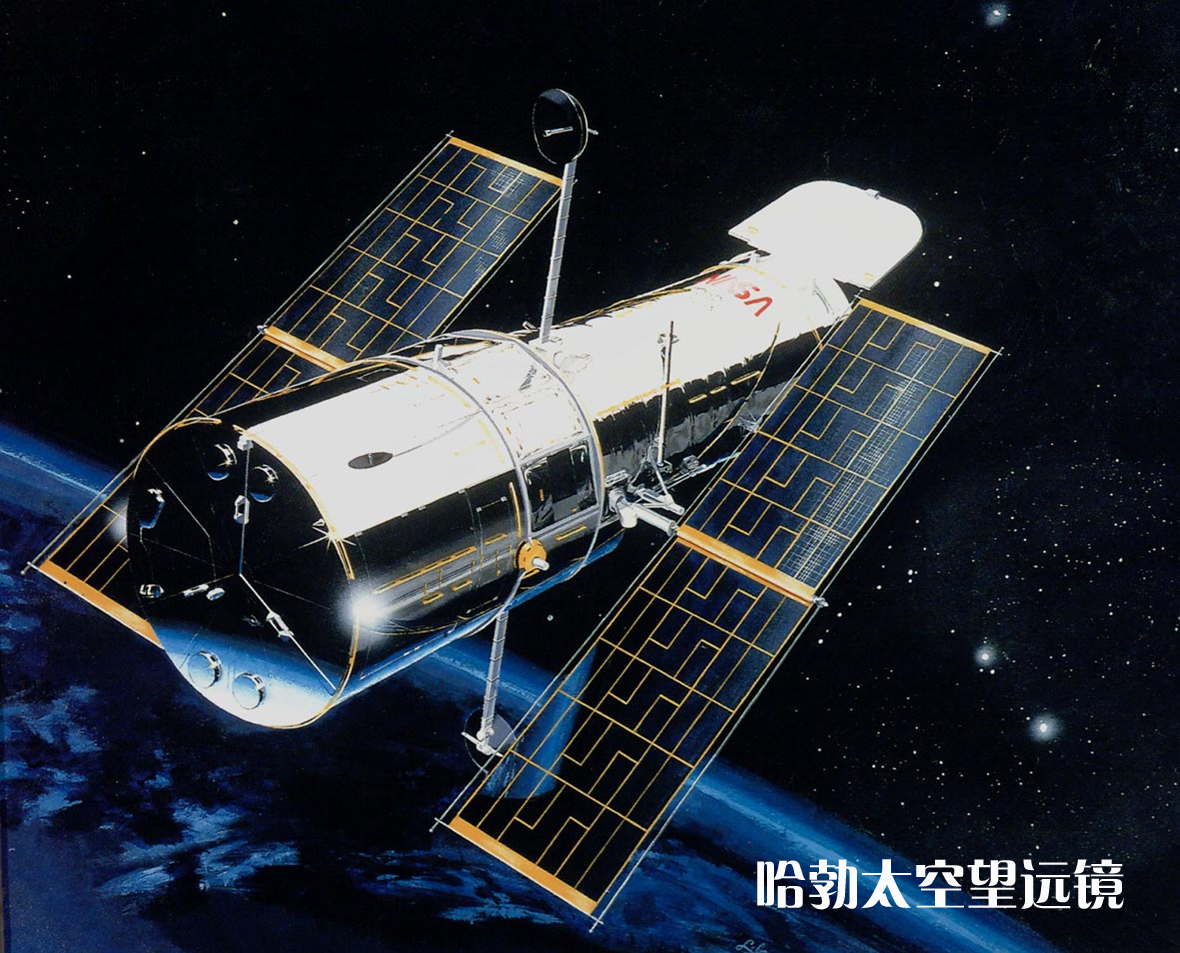 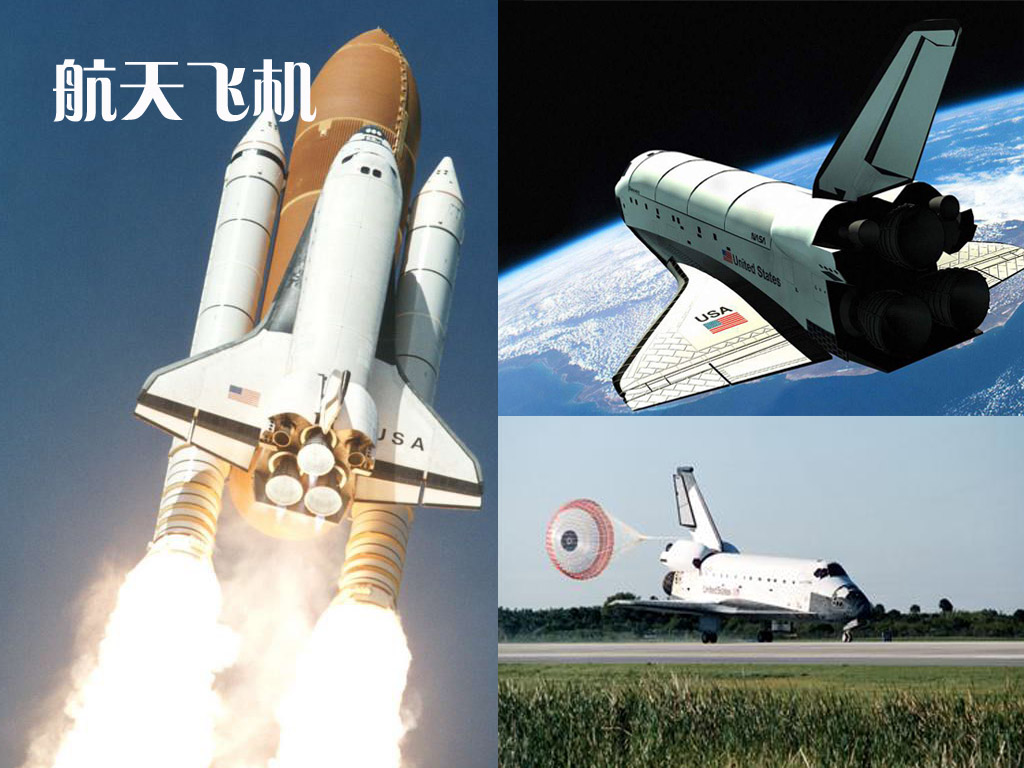 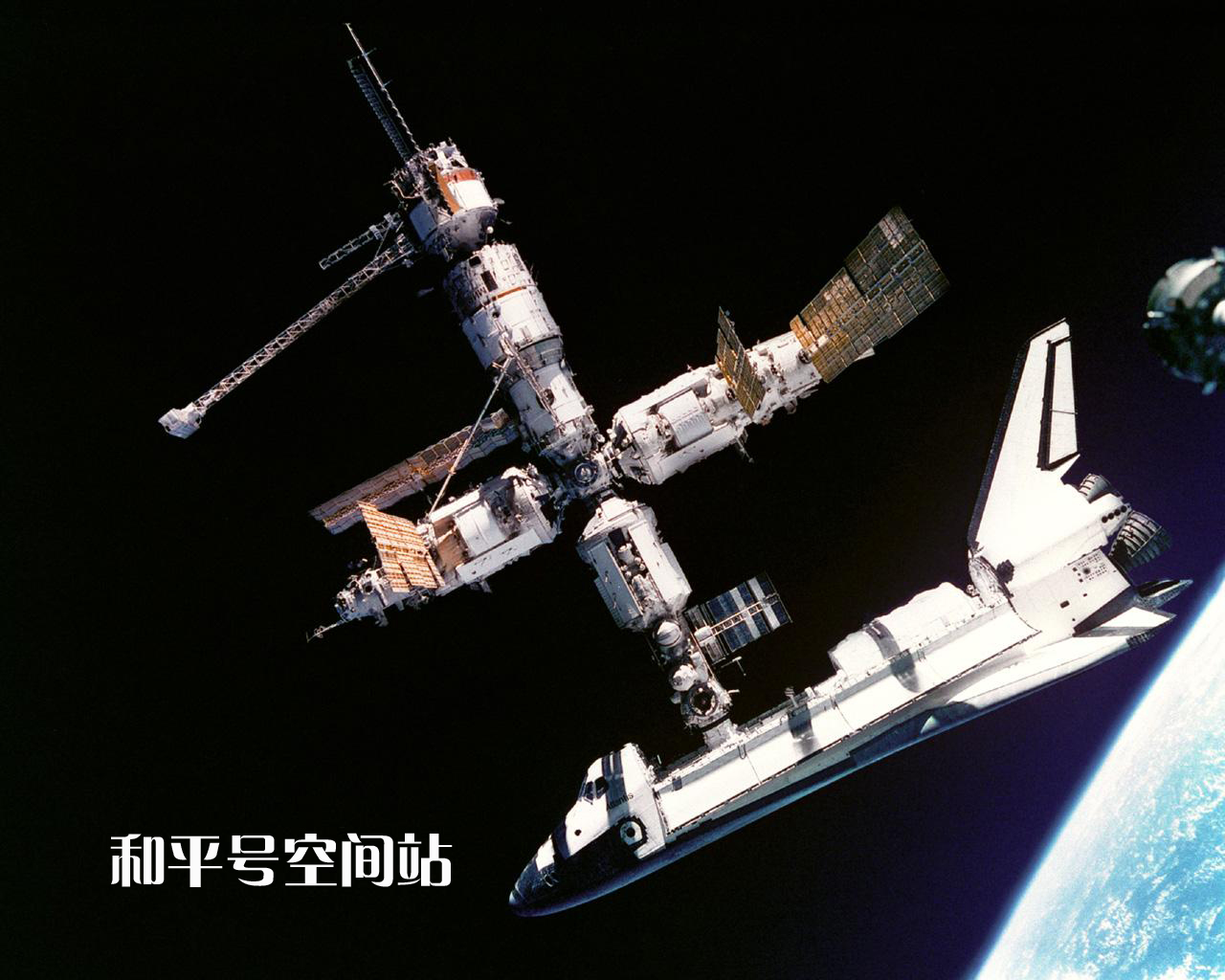 幻想与追求
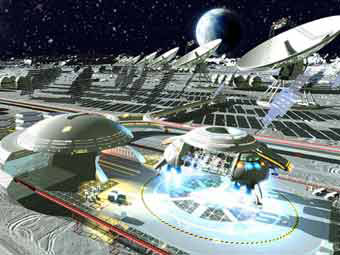 月球基地
?
太阳系中为何地球上有生命？
                               而其他行星无生命
讨论...
得出形成生命的条件是：
①日地距离适中，使得地球上有液态水的存在。
②地球的大小适中，产生的引力能吸住大气层中
的各种气体。
满怀对未知世界的向往
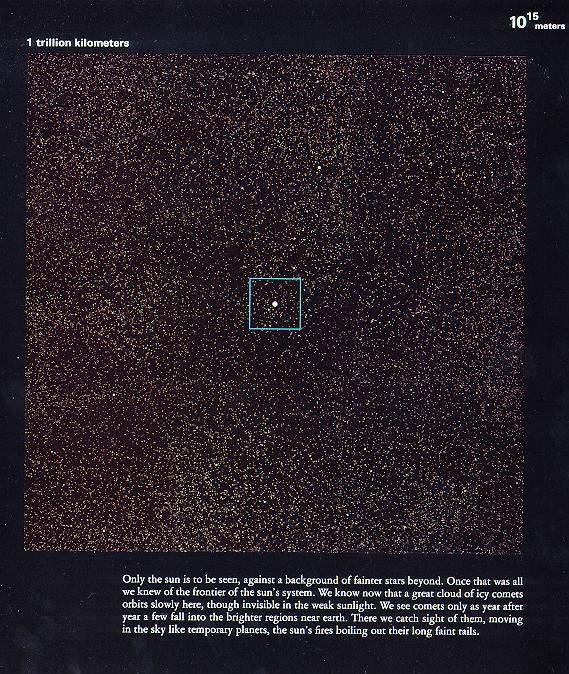 迈开探索宇宙的脚步
探索宇宙
1、宇宙的解释
宇：空间
 宙：时间
太阳系
人类研究能力已
达到150亿光年
2、宇宙是无限的，同时又是有层次的。
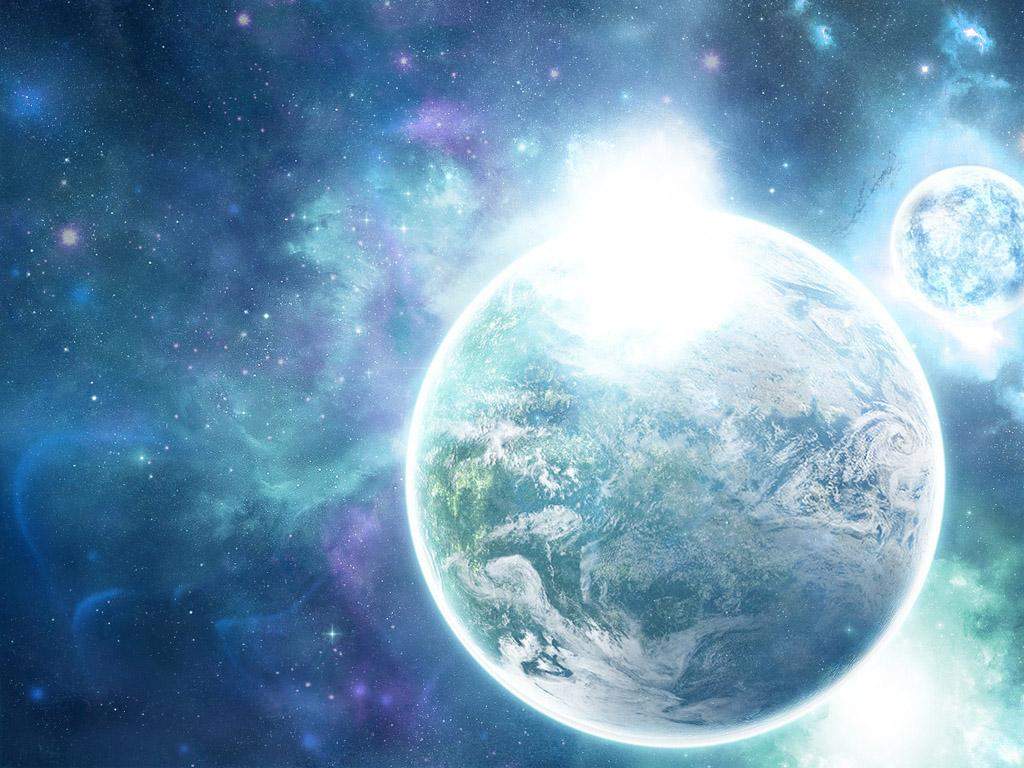 充满活力的宇宙
宇宙从何而来？
宇宙起源于137亿年前的一次大爆炸
[Speaker Notes: 《宇宙和人》50分49秒————————53分44 秒]
练一练
1、中国第一个载人航天飞船是-----------（ ）
A、神州4号   B、神州5号   C、神州6号
2、第一个飞出太阳系的太空探测器是----------（ ）
A、先驱者10号探测器   B、阿波罗11号飞船   C、东方1号飞船
3、中国第一个进入太空的人是--------------------（ ）
     A、费俊龙      B、聂海胜        C、杨利伟